Что могут статические анализаторы, чего не могут программисты и тестировщики
Андрей Карпов
karpov@viva64.com
1
Байки без пруфов: полёты
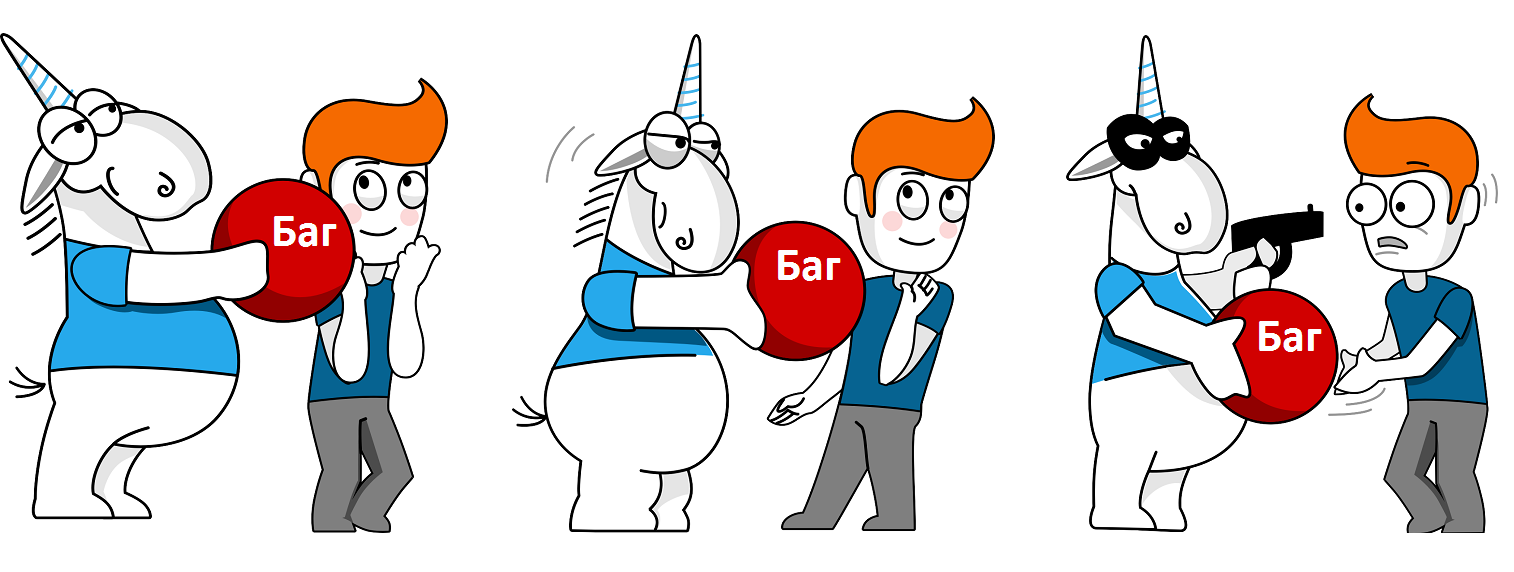 2
Байки без пруфов: бухгалтерия
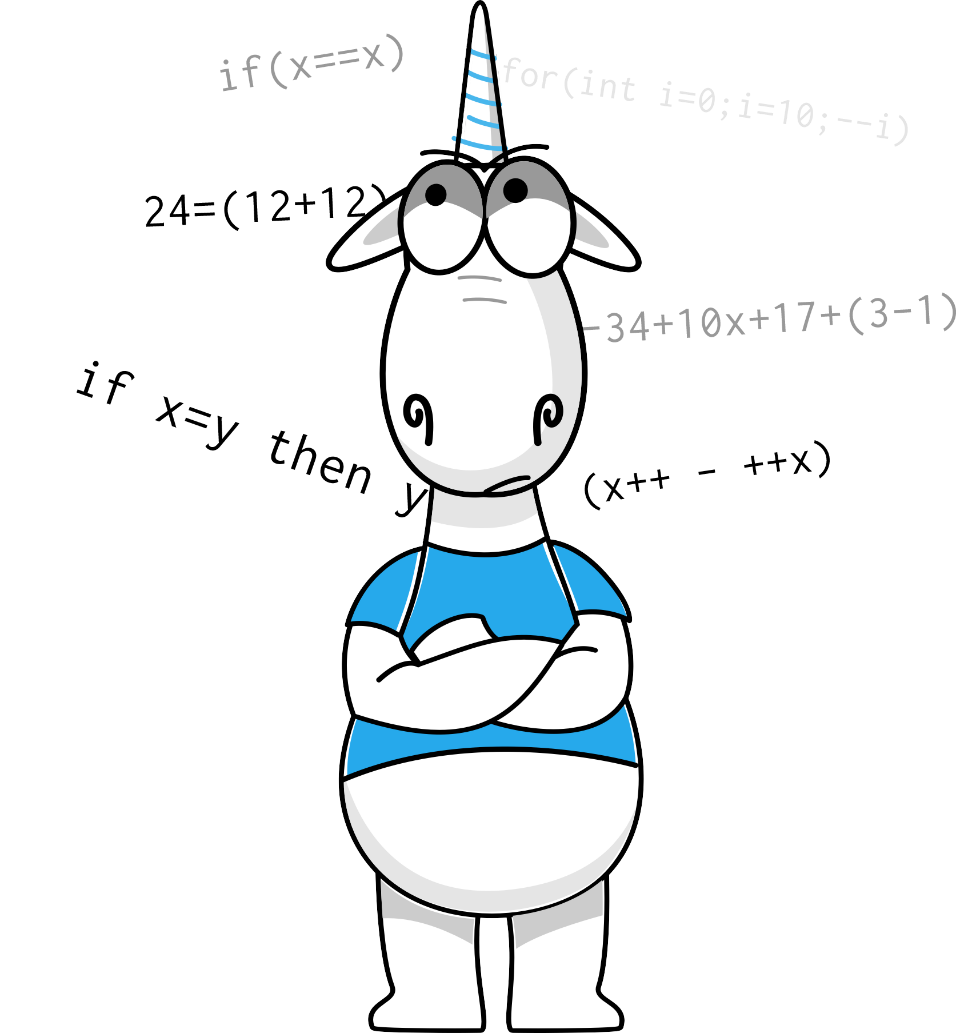 3
О докладчике
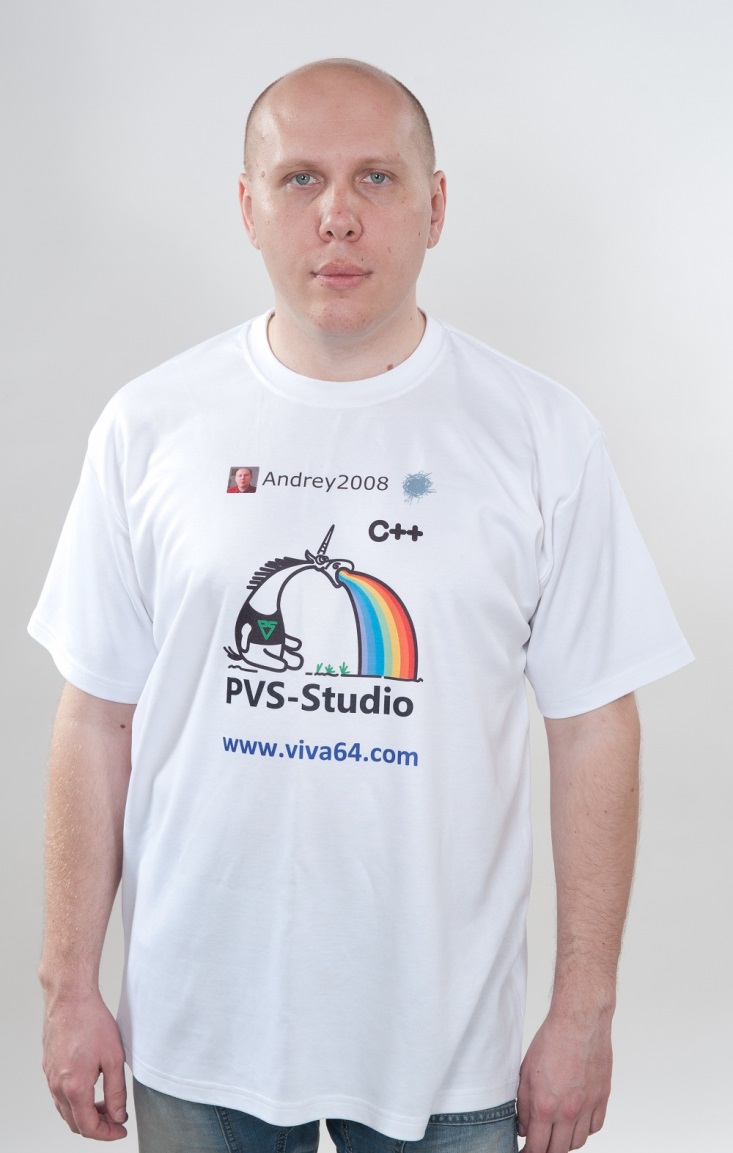 Карпов Андрей Николаевич, 1981
Присутствую на Habr под именем Andrey2008habr.com/users/andrey2008/
Технический директор ООО «СиПроВер»
MVP в категории Visual C++
Intel Black Belt Software Developer
Один из основателей проекта PVS-Studio
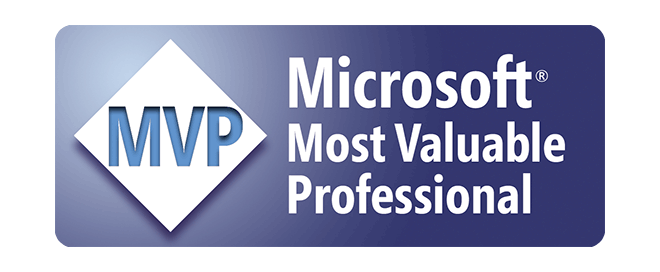 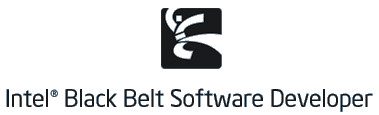 4
Цель доклада: популяризация методологии статического анализа кода
Название доклада – это гипербола
Программисты и тестировщики могут находить описанные ошибки, но это неоправданно долго, трудно, дорого
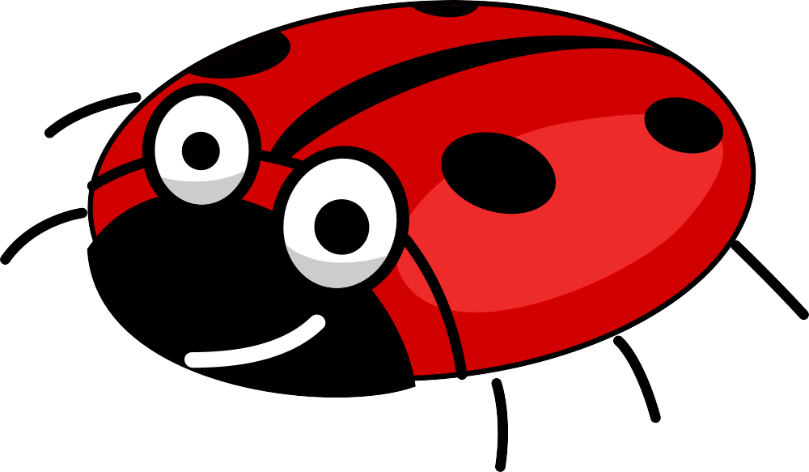 5
Обзор кода
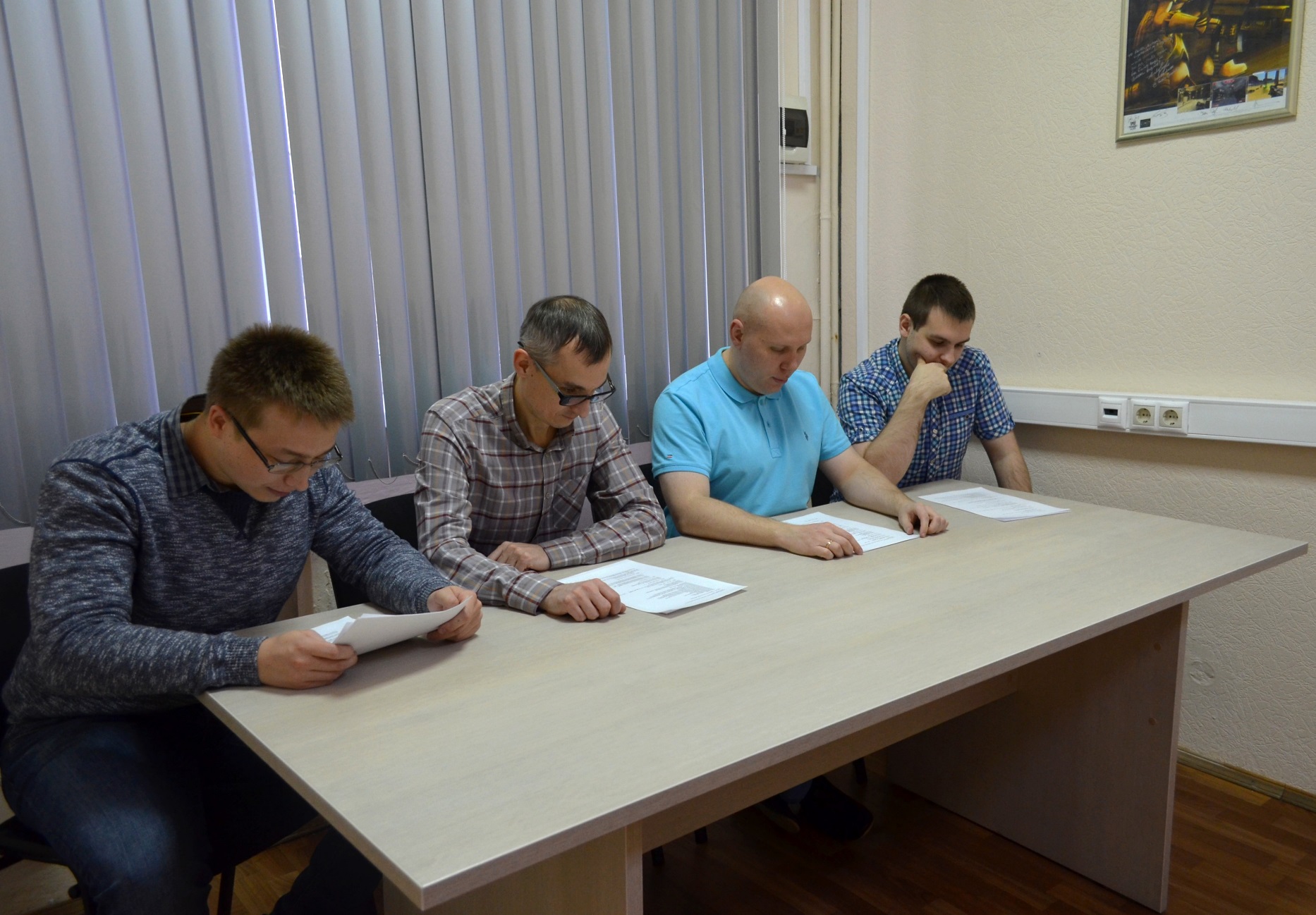 6
Обзор кода vs Статический анализ кода
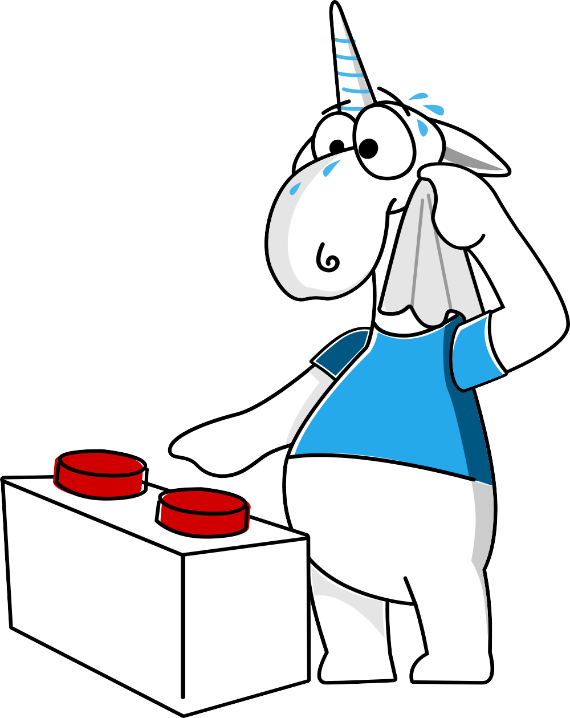 Статический анализ – обзор кода, выполняемый программой
БОЛЬШОЙ список анализаторов: https://en.wikipedia.org/wiki/List_of_tools_for_static_code_analysis
7
Почему статический анализ необходим?
Выявляет многие ошибки на самом раннем этапе
Выявляет ошибки, которые другими методами найти очень, очень сложно
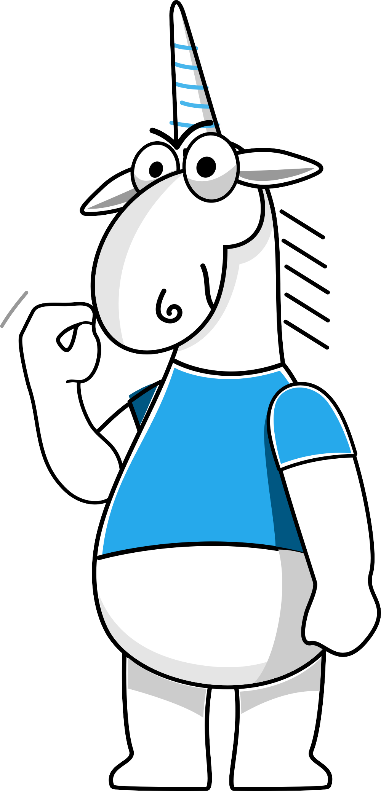 8
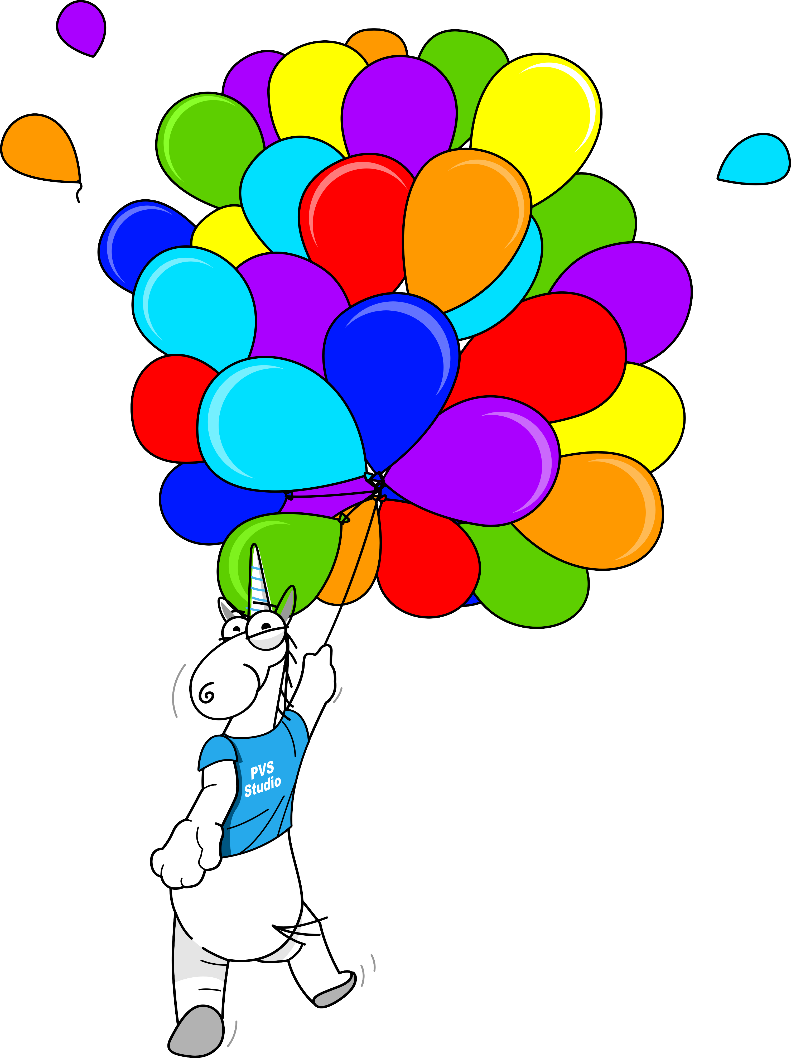 Последуем за статическими анализаторами кода
9
Плохое хеширование
IronPython и IronRuby, C#
public static int __hash__(UInt64 x)
{
  int total = unchecked((int)(((uint)x) + (uint)(x >> 32)));
  if (x < 0)
  {
    return unchecked(-total);
  }
  return total;
}
10
Плохое хеширование
IronPython и IronRuby, C#
public static int __hash__(UInt64 x)
{
  int total = unchecked((int)(((uint)x) + (uint)(x >> 32)));
  if (x < 0)
  {
    return unchecked(-total);
  }
  return total;
}
PVS-Studio: V3022 Expression 'x < 0' is always false. Unsigned type value is always >= 0. IntOps.Generated.cs 1967
11
Плохое хеширование
Open Graph Drawing Framework, C++
template<> class DefHashFunc<void *> {
  public:
  size_t hash(const void * &key) const
    { return size_t(key && 0xffffffff); }
};
12
Плохое хеширование
Open Graph Drawing Framework, C++
template<> class DefHashFunc<void *> {
  public:
  size_t hash(const void * &key) const
    { return size_t(key && 0xffffffff); }
};
& – побитовый AND / && – логический AND
PVS-Studio: V560 A part of conditional expression is always true: 0xffffffff. hashing.h 255
13
Плохое хеширование
При плохом хеше всё работает корректно, но неэффективно
Непонятно, как обнаружить, если специально не искать замедленную работу
Что и с чем сравнивать?
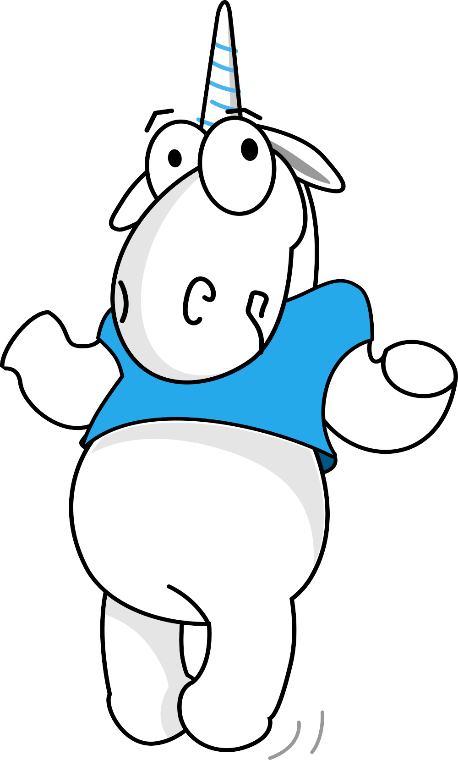 14
Ошибки в обработчиках ошибок
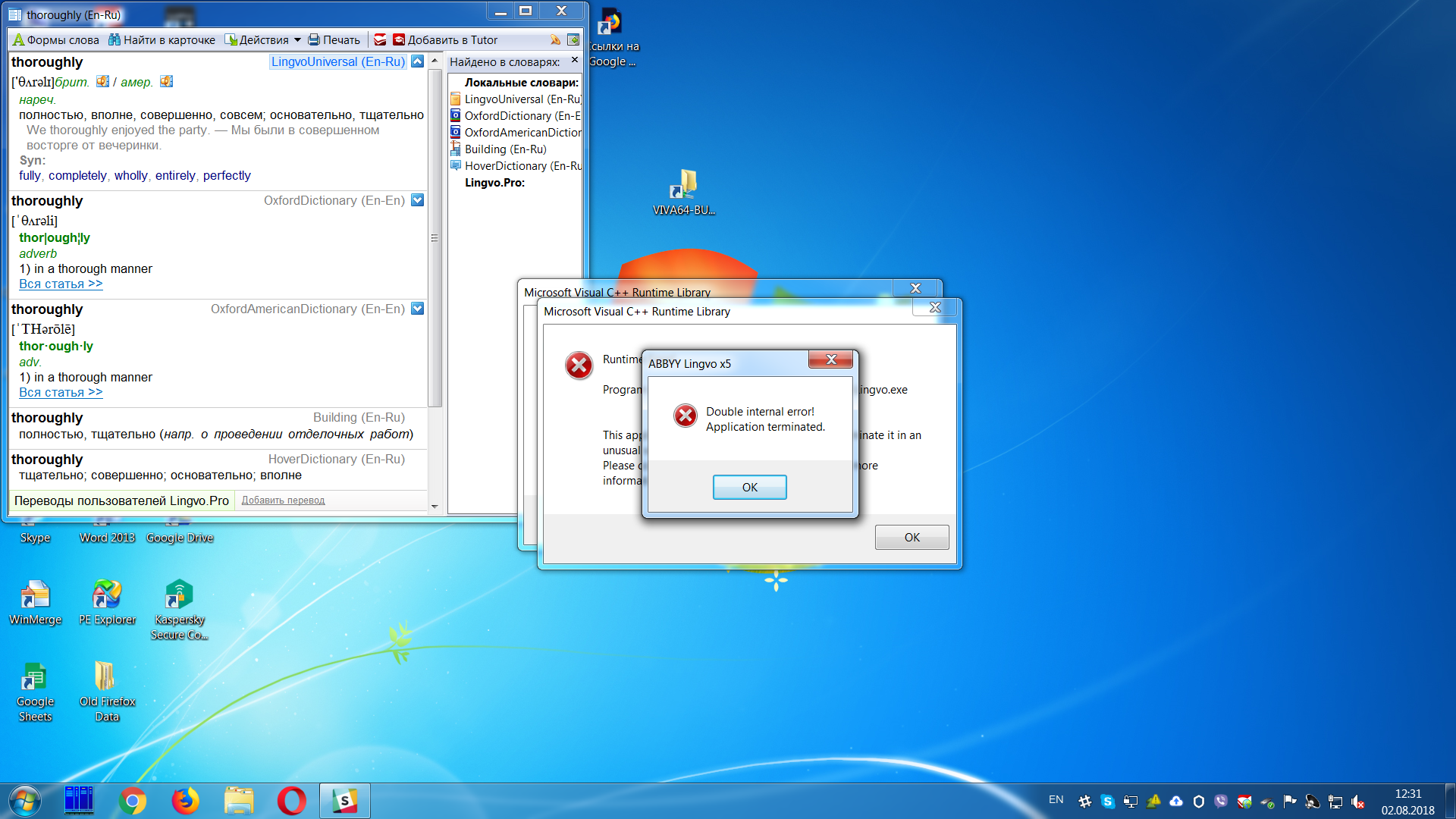 15
Ошибки в обработчиках ошибок
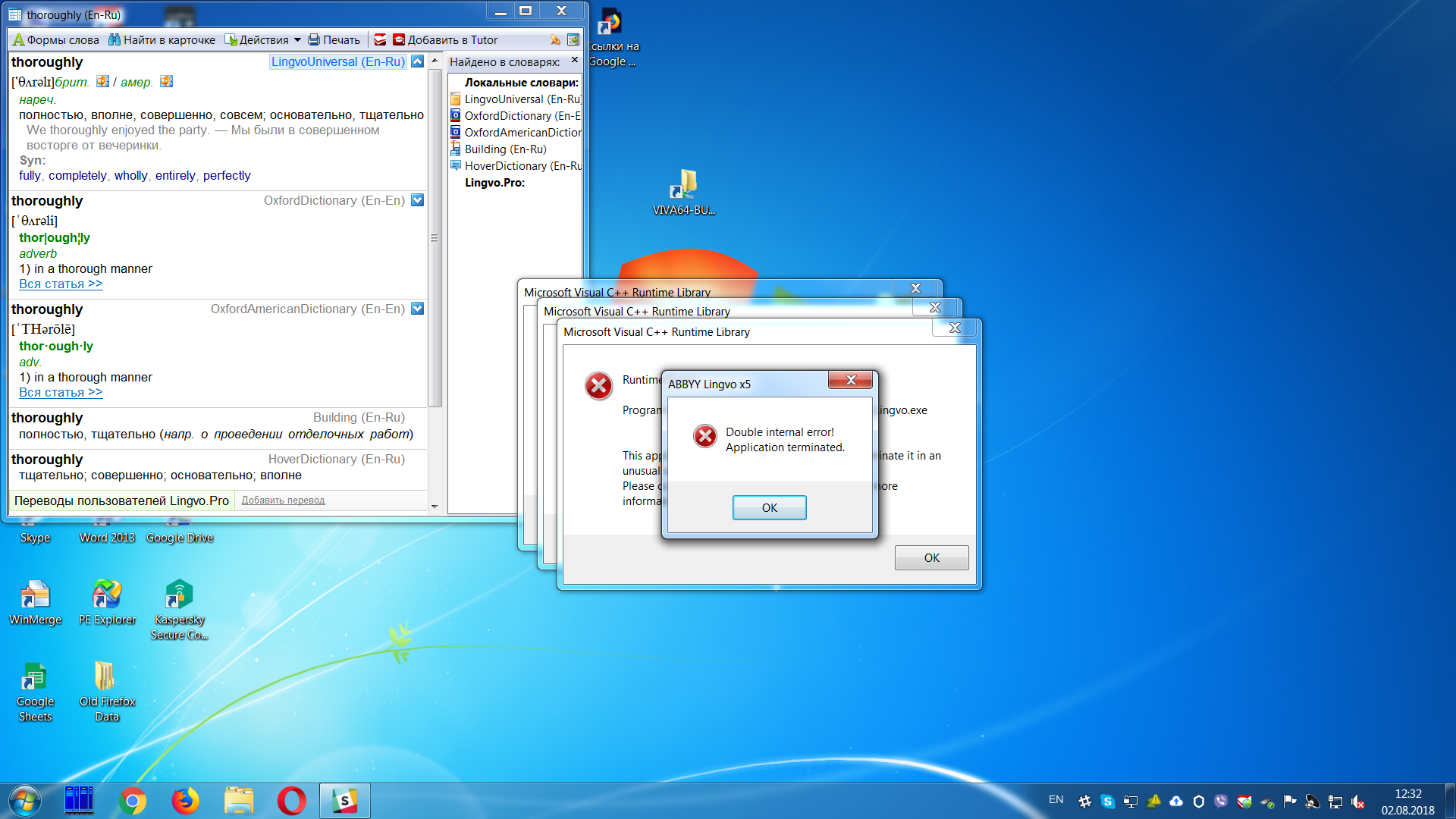 16
Ошибки в обработчиках ошибок
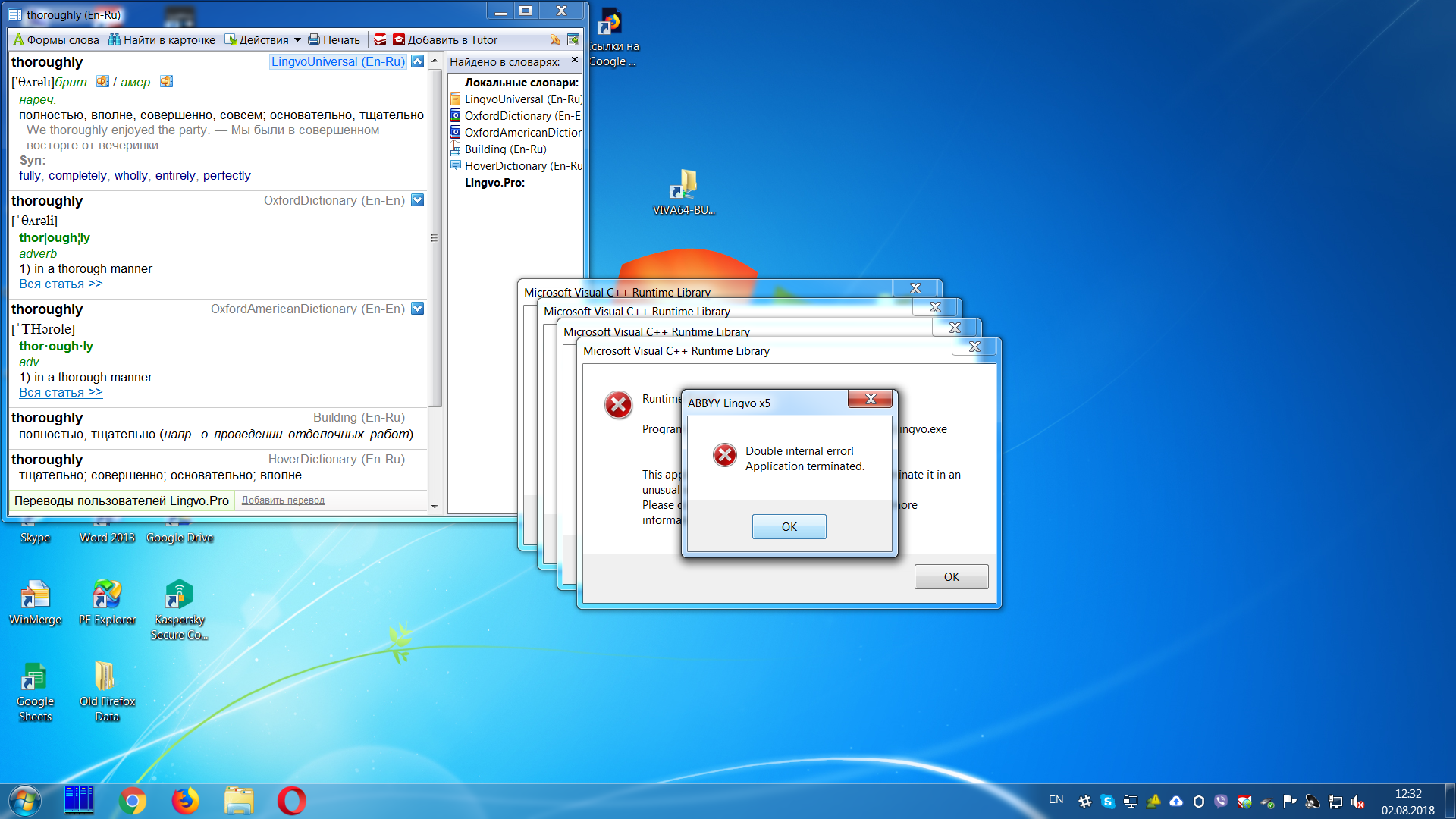 17
Ошибки в обработчиках ошибок
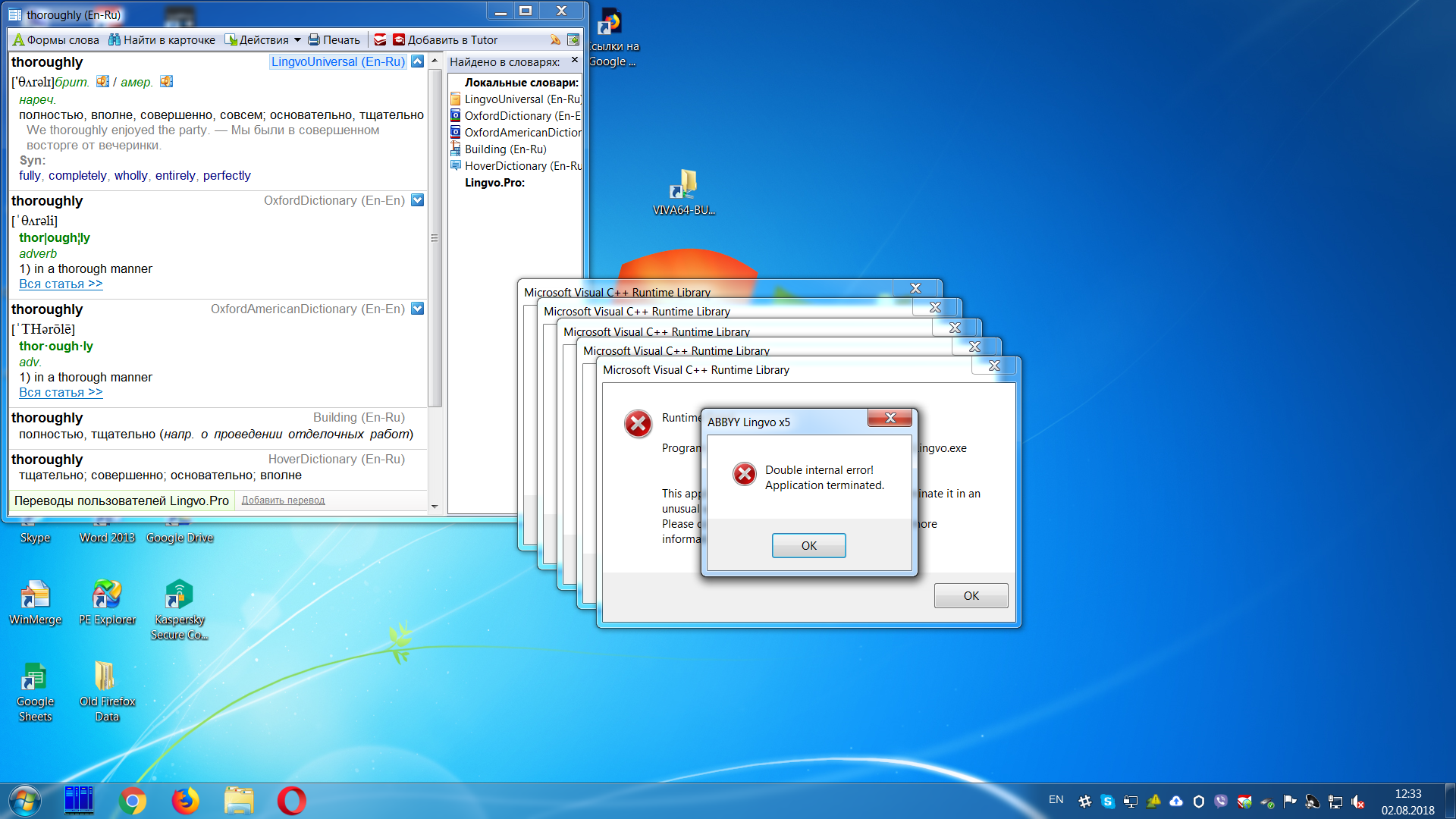 18
Ошибки в обработчиках ошибок
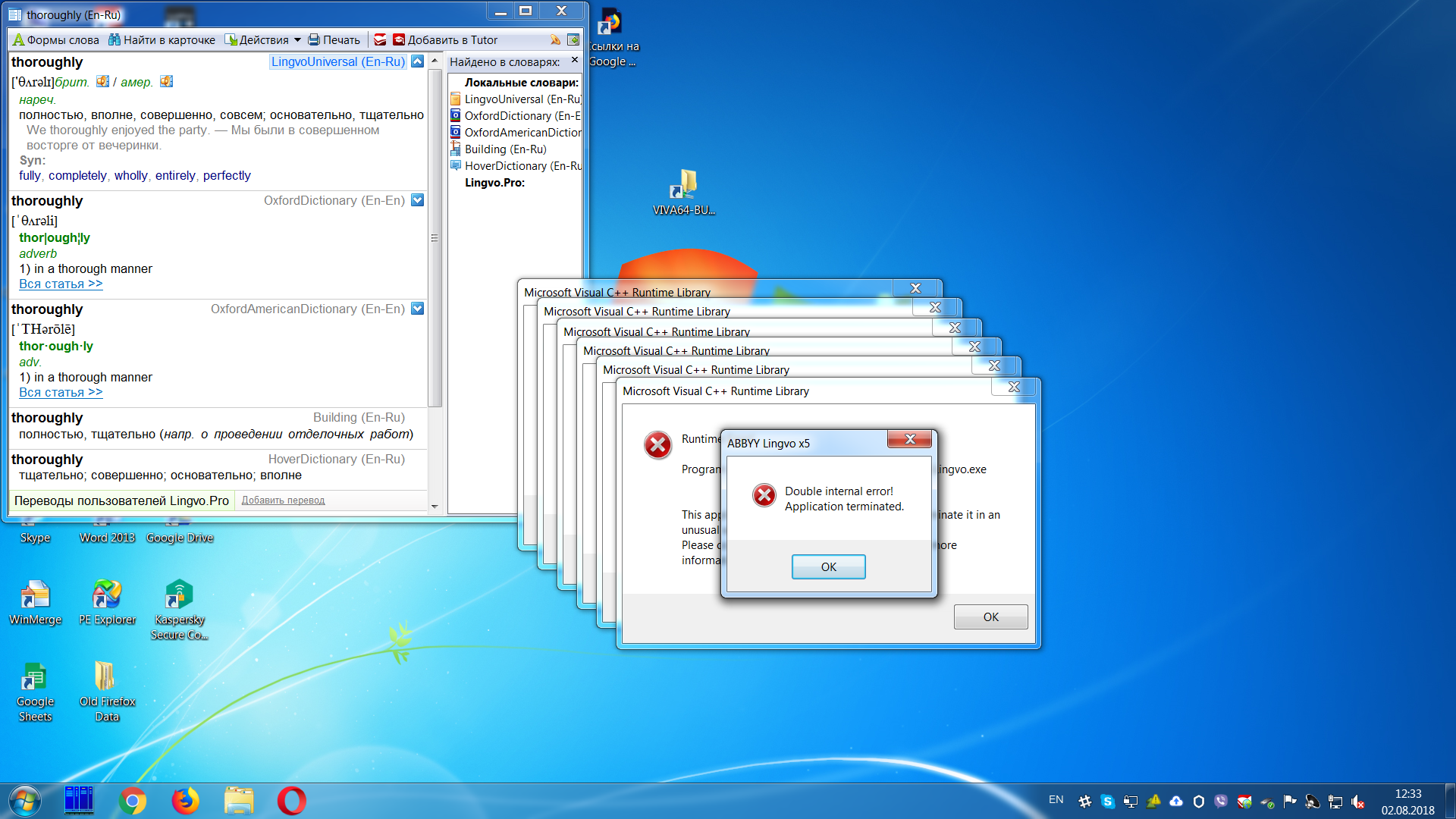 19
Ошибки в обработчиках ошибок
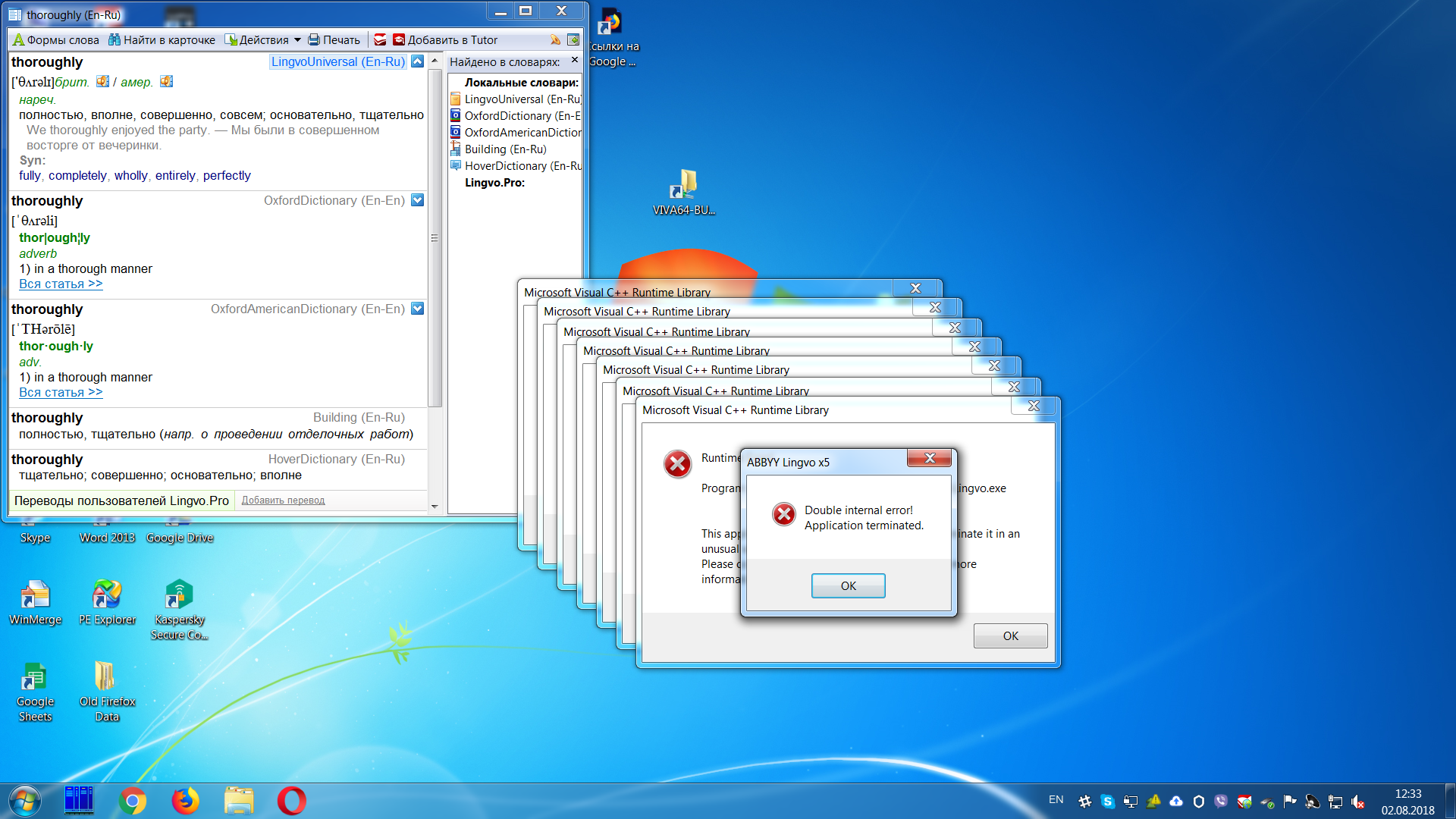 20
Ошибки в обработчиках ошибок
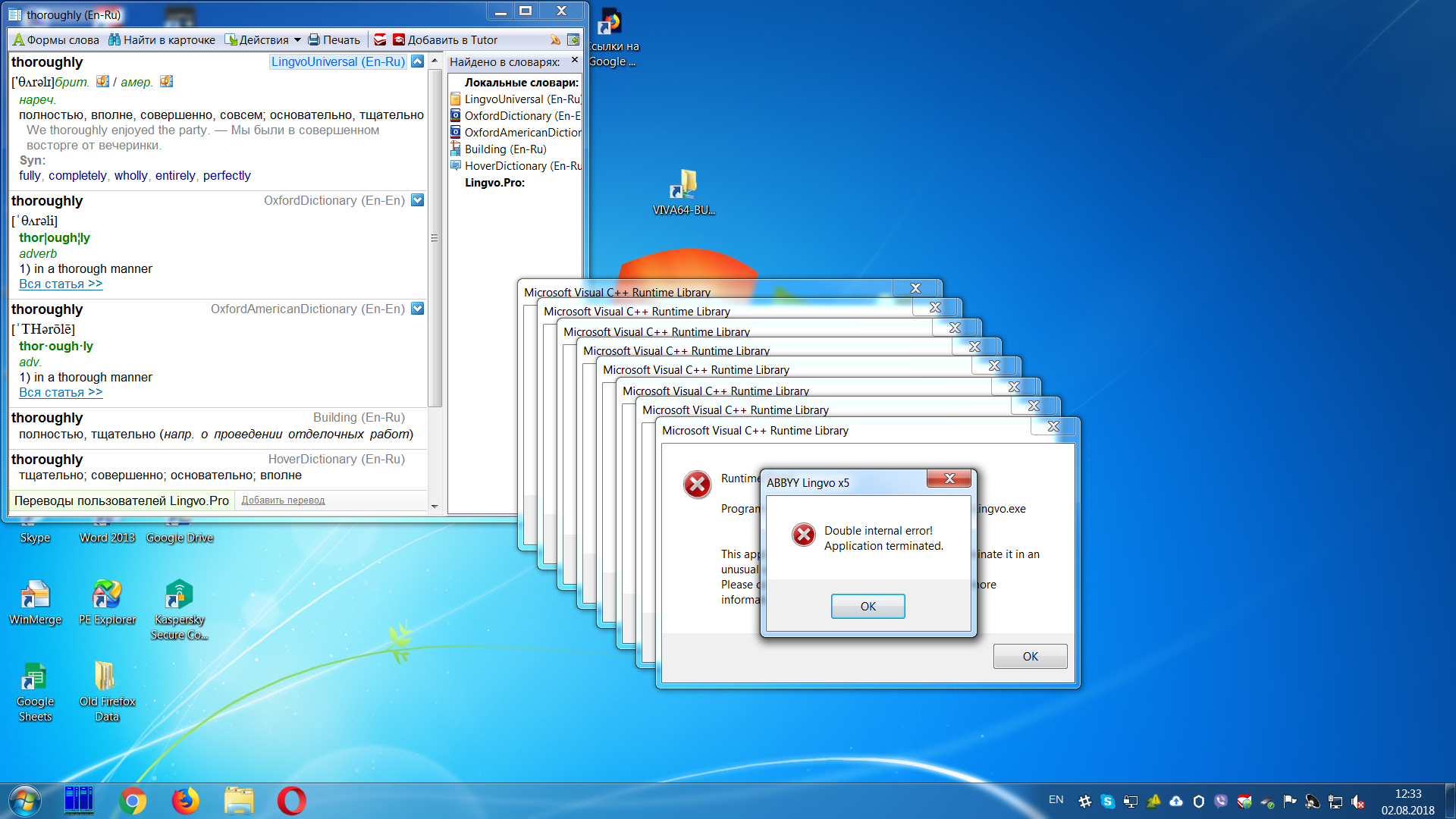 *
21
Ошибки в обработчиках ошибок
Spoon, Java
private Class load(String name) throws CtPathException {
  ....
  try {
    return Class.forName("spoon.reflect.code." + name);
  } catch (ClassNotFoundException ex) {
    throw new CtPathException(
      String.format(
        "Unable to locate element with name $s in Spoon model", name));
  }
}
22
Ошибки в обработчиках ошибок
Spoon, Java
private Class load(String name) throws CtPathException {
  ....
  try {
    return Class.forName("spoon.reflect.code." + name);
  } catch (ClassNotFoundException ex) {
    throw new CtPathException(
      String.format(
        "Unable to locate element with name $s in Spoon model", name));
  }
}
PVS-Studio: V6046 Incorrect format. A different number of format items is expected. Arguments not used: 1. CtPathStringBuilder.java 54
23
Ошибки в обработчиках ошибок
Rosegarden, C++
bool FileSource::createCacheFile()
{
  ....
  } catch (DirectoryCreationFailed f) {
    return "";
  }
  ....
}
24
Ошибки в обработчиках ошибок
Rosegarden, C++
bool FileSource::createCacheFile()
{
  ....
  } catch (DirectoryCreationFailed f) {
    return "";
  }
  ....
}
PVS-Studio: V601 The string literal is implicitly cast to the bool type. FileSource.cpp 902
25
Ошибки в обработчиках ошибок
OpenJDK, C
ClassInstancesData  *data;
data = (ClassInstancesData*)user_data;

if (data == NULL) {
  data->error = AGENT_ERROR_ILLEGAL_ARGUMENT;
  return JVMTI_VISIT_ABORT;
}
26
Ошибки в обработчиках ошибок
OpenJDK, C
ClassInstancesData  *data;
data = (ClassInstancesData*)user_data;

if (data == NULL) {
  data->error = AGENT_ERROR_ILLEGAL_ARGUMENT;
  return JVMTI_VISIT_ABORT;
}
PVS-Studio: V522 Dereferencing of the null pointer 'data' might take place. util.c 2424
27
Ошибки в обработчиках ошибок
Сложно написать тест, чтобы проверить обработчики ошибок
На самом деле, их никто и не проверяет :)
Статический анализ хорошо дополняет другие методологии

Альтернатива: Фаззинг. На практике не всегда применимо, особенно, если речь идёт о GUI. Вспомним:
throw new CtPathException(
  String.format(
    "Unable to locate element with name $s in Spoon model", name));
28
Android, C
static void FwdLockGlue_InitializeRoundKeys() {
  unsigned char keyEncryptionKey[KEY_SIZE];
  ....
  memset(keyEncryptionKey, 0, KEY_SIZE); // Zero out key data.
}
29
CWE-14: Компилятор удаляет код для затирания буфера
Android, C
static void FwdLockGlue_InitializeRoundKeys() {
  unsigned char keyEncryptionKey[KEY_SIZE];
  ....
  memset(keyEncryptionKey, 0, KEY_SIZE); // Zero out key data.
}
PVS-Studio: V597 CWE-14 The compiler could delete the 'memset' function call, which is used to flush 'keyEncryptionKey' buffer. The memset_s() function should be used to erase the private data. FwdLockGlue.c 102
30
CWE-14: Компилятор удаляет код для затирания буфера
Подробнее: https://cwe.mitre.org/data/definitions/14.html
При отладке Debug-версии этой ошибки нет
Если не знаешь про этот паттерн, то нельзя найти ошибку во время обзора кода
Невозможно написать тест, если не искать эту ошибку целенаправленно
Эта ошибка везде. Я находил её в таких проектах, как: Android, XNU kernel, MySQL, Sphinx, Tizen, FreeBSD Kernel, Linux Kernel, Haiku Operation System, Qt, Apache HTTP Server и т.д.
31
Android, C
char c;
printf("%s is already in *.base_fs format, just copying ....);
rewind(blk_alloc_file);
while ((c = fgetc(blk_alloc_file)) != EOF) {
  fputc(c, base_fs_file);
}
32
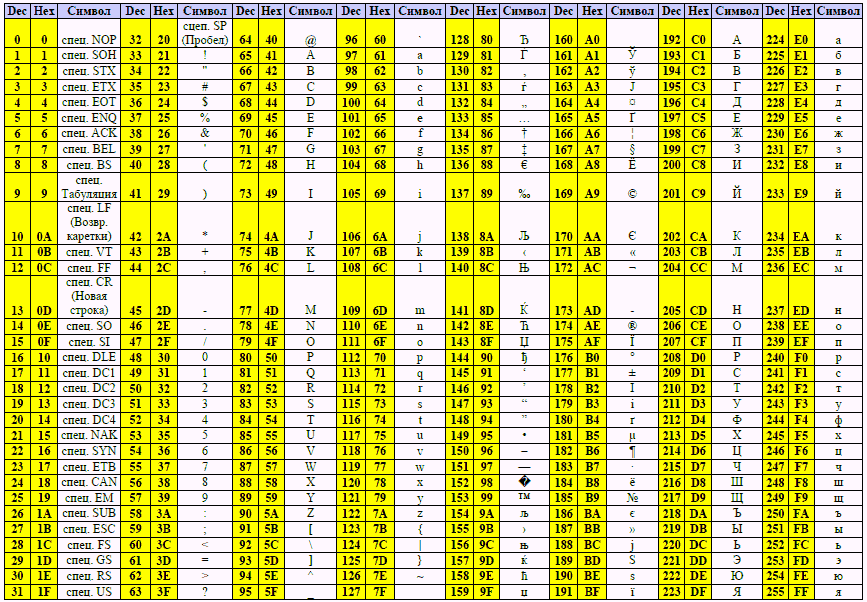 33
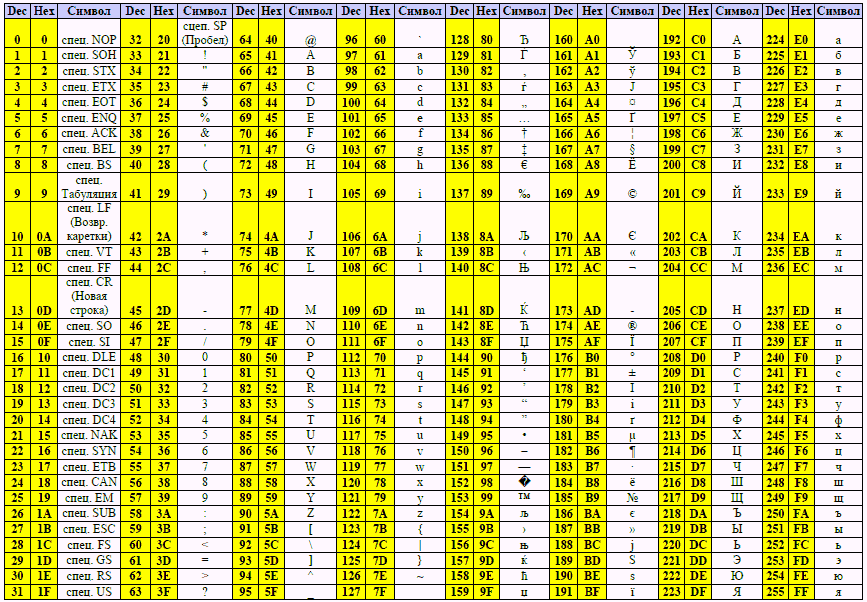 Windows кодировка CP1251.
Буква 'я' имеет код 255.
34
Злоключения буквы 'я'
Android, C
char c;
printf("%s is already in *.base_fs format, just copying ....);
rewind(blk_alloc_file);
while ((c = fgetc(blk_alloc_file)) != EOF) {
  fputc(c, base_fs_file);
}
PVS-Studio: V739 CWE-20 EOF should not be compared with a value of the 'char' type. The '(c = fgetc(blk_alloc_file))' should be of the 'int' type. blk_alloc_to_base_fs.c 61
35
Злоключения буквы 'я'
У программиста будут работать его тесты
Программист/тестеровщик не догадается и не проверит, что он неверно работает с каким-то незнакомым ему алфавитом
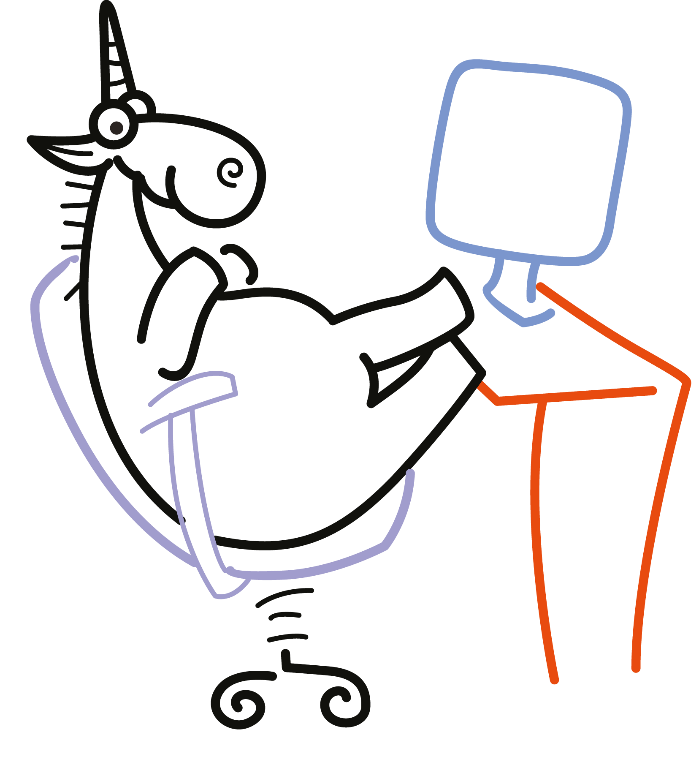 36
Никто не тестирует функции сравнения
Программисты редко проверяют функции сравнения, ибо:
лень
они простые – там ошибок нет
Программисты редко пишут юнит-тесты на функции сравнения, ибо:
лень
они простые – там ошибок нет

Proof: "Зло живёт в функциях сравнения"https://www.viva64.com/ru/b/0509/
37
Никто не тестирует функции сравнения
Hibernate, Java
public boolean equals(Object other) {
    if (other instanceof Id) {
        Id that = (Id) other;
        return purchaseSequence.equals(this.purchaseSequence) &&
            that.purchaseNumber == this.purchaseNumber;
    }
    else {
        return false;
    }
}
PVS-Studio: V6009 Function 'equals' receives odd arguments. Inspect first argument. PurchaseRecord.java 57
38
Никто не тестирует функции сравнения
Apache Hive, Java
Collections.sort(list, new Comparator<ServiceInstance>() {
  @Override
  public int compare(ServiceInstance o1, ServiceInstance o2)
  {
    return o2.getWorkerIdentity().compareTo(o2.getWorkerIdentity());
  }
});
PVS-Studio: V6009 Function 'compareTo' receives odd arguments. Inspect first argument. PurchaseRecord.java 57
39
Никто не тестирует функции сравнения
Ещё раз прошу прочитать "Зло живёт в функциях сравнения"https://www.viva64.com/ru/b/0509/
Вы поймёте, что это серьёзно и повсеместно

Всё равно никто не будет вручную писать тесты, это муторно.Рассмотрим пример.
40
Никто не тестирует функции сравнения
bool Compare(const FPooledRenderTargetDesc& rhs, bool bExact) const
{
  ....
  return Extent == rhs.Extent
    && Depth == rhs.Depth
    && bIsArray == rhs.bIsArray
    && ArraySize == rhs.ArraySize
    && NumMips == rhs.NumMips
    && NumSamples == rhs.NumSamples
    && Format == rhs.Format
    && LhsFlags == RhsFlags
    && TargetableFlags == rhs.TargetableFlags
    && bForceSeparateTargetAndShaderResource ==
         rhs.bForceSeparateTargetAndShaderResource
    && ClearValue == rhs.ClearValue
    && AutoWritable == AutoWritable; 
}
Unreal Engine 4, C++
PVS-Studio: V501 There are identical sub-expressions to the left and to the right of the '==' operator: AutoWritable == AutoWritable rendererinterface.h 180
41
Никто не тестирует функции сравнения.Что делать?
Оформление кода
Статический анализ кода
Генераторы тестов
Андрей Сатарин – EqualsVerifier, ErrorProne и все-все-все
https://youtu.be/jeCpYOEuL64
42
Никто не тестирует функции сравнения
bool Compare(const FPooledRenderTargetDesc& rhs, bool bExact) const
{
  ....
  return    Extent           == rhs.Extent
         && Depth            == rhs.Depth
         && bIsArray         == rhs.bIsArray
         && ArraySize        == rhs.ArraySize
         && NumMips          == rhs.NumMips
         && NumSamples       == rhs.NumSamples
         && Format           == rhs.Format
         && LhsFlags         == RhsFlags
         && TargetableFlags  == rhs.TargetableFlags
         && bForceSeparateTargetAndShaderResource ==
              rhs.bForceSeparateTargetAndShaderResource
         && ClearValue       == rhs.ClearValue
         && AutoWritable     == AutoWritable; 
}
"Табличное форматирование"
Стало лучше, но не идеально.
Стоит использовать, но это не отменяет необходимость статического анализа кода.
43
Бла-бла код
Hibernate, Java
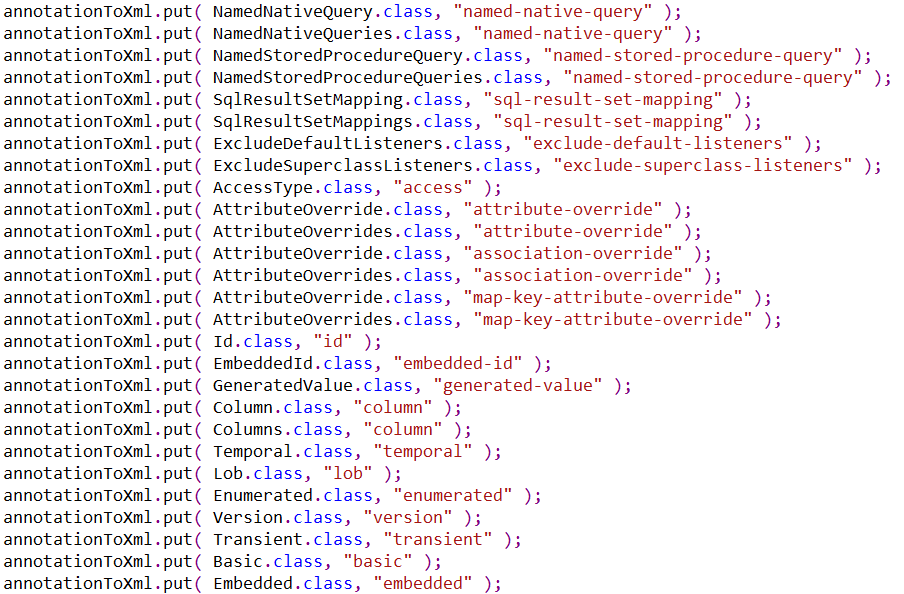 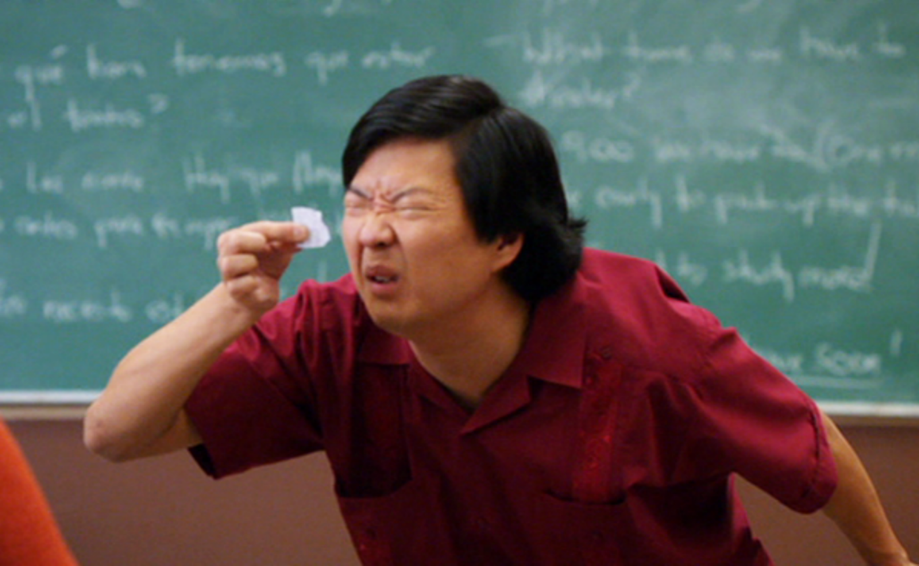 44
Бла-бла код
Hibernate, Java
private static final Map<Class, String> annotationToXml;
....
annotationToXml.put(AttributeOverride.class, "attribute-override");
....
annotationToXml.put(AttributeOverride.class, "association-override");
....
annotationToXml.put(AttributeOverride.class, "map-key-attribute-override");
V6033 An item with the same key 'javax.persistence.AttributeOverride.class' has already been added. Check lines: 188, 186. JPAOverriddenAnnotationReader.java 188
V6033 An item with the same key 'javax.persistence.AttributeOverride.class' has already been added. Check lines: 190, 186. JPAOverriddenAnnotationReader.java 190
45
Бла-бла код
EA WebKit, С++
value.start_fragment_union_rect.size.width =
  std::max(descendant.offset_to_container_box.left +
        descendant.fragment->Size().width -
        value.start_fragment_union_rect.offset.left,
      value.start_fragment_union_rect.size.width);
value.start_fragment_union_rect.size.height =
  std::max(descendant.offset_to_container_box.top +
        descendant.fragment->Size().height -
        value.start_fragment_union_rect.offset.top,
      value.start_fragment_union_rect.size.width);
46
Бла-бла код
EA WebKit, С++
value.start_fragment_union_rect.size.width =
  std::max(descendant.offset_to_container_box.left +
        descendant.fragment->Size().width -
        value.start_fragment_union_rect.offset.left,
      value.start_fragment_union_rect.size.width);
value.start_fragment_union_rect.size.height =
  std::max(descendant.offset_to_container_box.top +
        descendant.fragment->Size().height -
        value.start_fragment_union_rect.offset.top,
      value.start_fragment_union_rect.size.width);
PVS-Studio: V778 CWE-682 Two similar code fragments were found. Perhaps, this is a typo and 'height' variable should be used instead of 'width'. ng_fragment_builder.cc 326
47
Бла-бла код
Чаще всего причина ошибок в таком коде – это Copy-Paste
Юнит-тесты писать сложно и неинтересно
Полноценный обзор кода почти бесполезен или будет неоправданно дорог
Могут помочь разные способы тестирования, но статический анализ - самая лучшая первая линия обороны
48
Ошибки в тестах
Entity Framework, C#
for (var i = 0; i < result.Count; i++)
{
  ....
  for (var j = 0; j < expectedInnerNames.Count; j++)
  {
    Assert.True(
      result[i]
      .OneToMany_Optional.Select(e => e.Name)
      .Contains(expectedInnerNames[i])
    );
  }
}
PVS-Studio: V3081 The 'j' counter is not used inside a nested loop. Consider inspecting usage of 'i' counter. EFCore.Specification.Tests ComplexNavigationsQueryTestBase.cs 2393
49
Ошибки в тестах
for (int i = 0; i < 20; i++)
{
  ....
  if (i % 2 == 0)
  {
    thread1.Start();
    thread2.Start();
  }
  else
  {
    thread1.Start();
    thread2.Start();
  }
  ....
.NET Compiler Platform ("Roslyn"), C#
PVS-Studio: V3004 The 'then' statement is equivalent to the 'else' statement. GetSemanticInfoTests.cs 2269
50
Ошибки в тестах
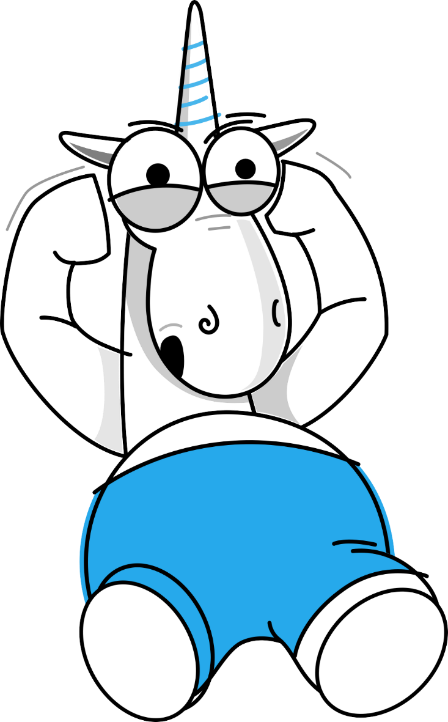 Тесты для тестов?
Тесты для тестов тестов? :)
Никто не тестирует тесты!

Многие тесты ничего на самом деле не проверяют
Здесь статический анализ отлично дополняет юнит-тесты
51
Неправильное ограничение по количеству итераций или времени
Jenkins, Java
public final R getSomeBuildWithWorkspace() {
  int cnt=0;
  for (R b = getLastBuild(); cnt<5 && b!=null; b=b.getPreviousBuild())
  {
    FilePath ws = b.getWorkspace();
    if (ws!=null)   return b;
  }
  return null;
}
PVS-Studio: V6007 Expression 'cnt < 5' is always true. AbstractProject.java 557
52
Неправильное ограничение по количеству итераций или времени
FreeBSD Kernel, C
#define  AE_IDLE_TIMEOUT    100
....
int i;
....
/* Wait for IDLE state. */
for (i = 0; i < AE_IDLE_TIMEOUT; i--) {
  val = AE_READ_4(sc, AE_IDLE_REG);
  if ((val & (AE_IDLE_RXMAC | AE_IDLE_DMAWRITE)) == 0)
    break;
  DELAY(100);
}
PVS-Studio: V621 Consider inspecting the 'for' operator. It's possible that the loop will be executed incorrectly or won't be executed at all. if_ae.c 1663
53
Неправильное ограничение по количеству итераций или времени
Незаметно, ведь вроде как работает....
Сложно тестировать
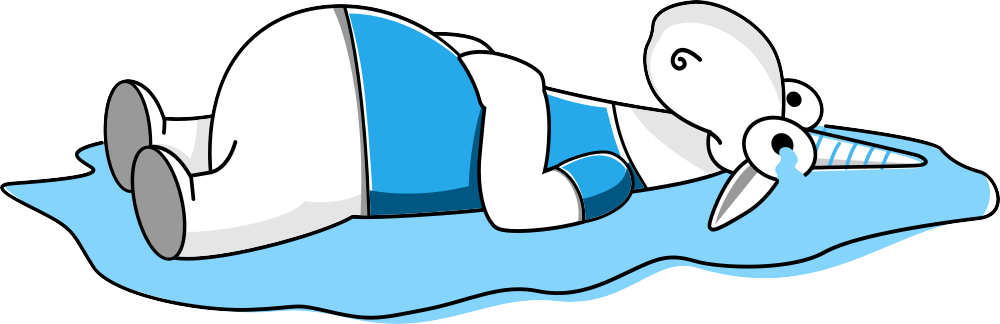 54
Хождение по тонкому льду
Umbraco, C#
internal static ImageCropData GetCrop(....)
{
  var imageCropDatas = dataset.ToArray();
  if (dataset == null || imageCropDatas.Any() == false)
    return null;
  ....
}
PVS-Studio: V3095 The 'dataset' object was used before it was verified against null. Check lines: 48, 49. ImageCropperBaseExtensions.cs 48
55
Хождение по тонкому льду
EFL, C
filter->data_count++;
array = realloc(filter->data,
  sizeof(Edje_Part_Description_Spec_Filter_Data) *
  filter->data_count);
array[filter->data_count - 1].name = name;
array[filter->data_count - 1].value = value;
filter->data = array;
PVS-Studio: V522 There might be dereferencing of a potential null pointer 'array'. edje_cc_handlers.c 14249
56
Хождение по тонкому льду
Oracle MySQL 5.1.x, C
typedef char my_bool;

my_bool
check_scramble(const char *scramble_arg, const char *message,
               const uint8 *hash_stage2)
{
  ....
  return memcmp(hash_stage2, hash_stage2_reassured, SHA1_HASH_SIZE);
}
CVE-2012-2122 (Не мы нашли, но могли бы)
PVS-Studio: V642 Saving the 'memcmp' function result inside the 'char' type variable is inappropriate. The significant bits could be lost breaking the program's logic. password.c
57
Хождение по тонкому льду
Ошибки проявляют себя очень редко
Сложно сделать тест. Например, эмулировать, что память кончилась
Ручное тестирование – вообще не вариант (попробуй дождись сильную фрагментацию памяти и невозможность выделить массив)

P.S. Рекомендую заметку «Почему важно проверять, что вернула функция malloc»https://www.viva64.com/ru/b/0558/
58
Промежуточные итоги
Статический анализ не лучше и не хуже, чем другие методы поиска и устранения ошибок
Это неотъемлемая часть цикла разработки качественного ПО
Разные методики дополняют друг друга
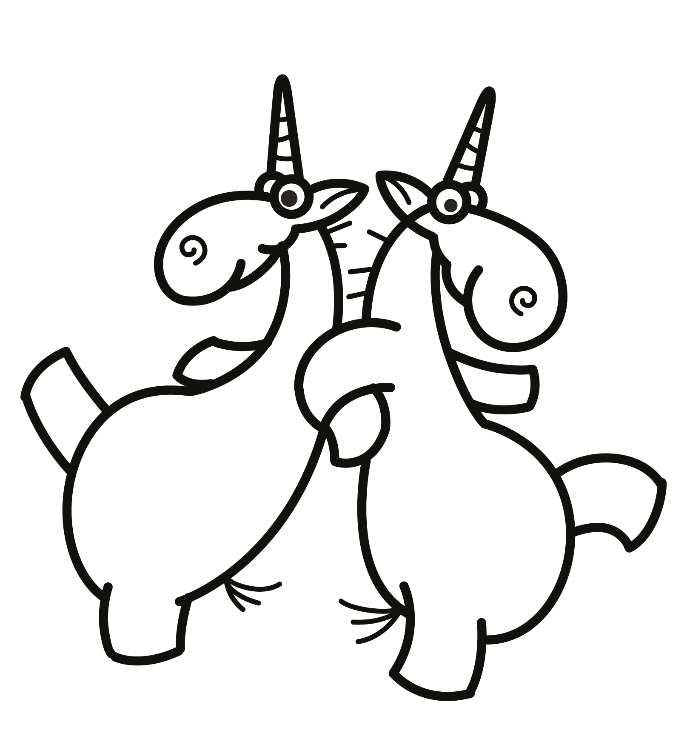 59
Важно
Регулярный анализ
Аналогия: предупреждения компилятора
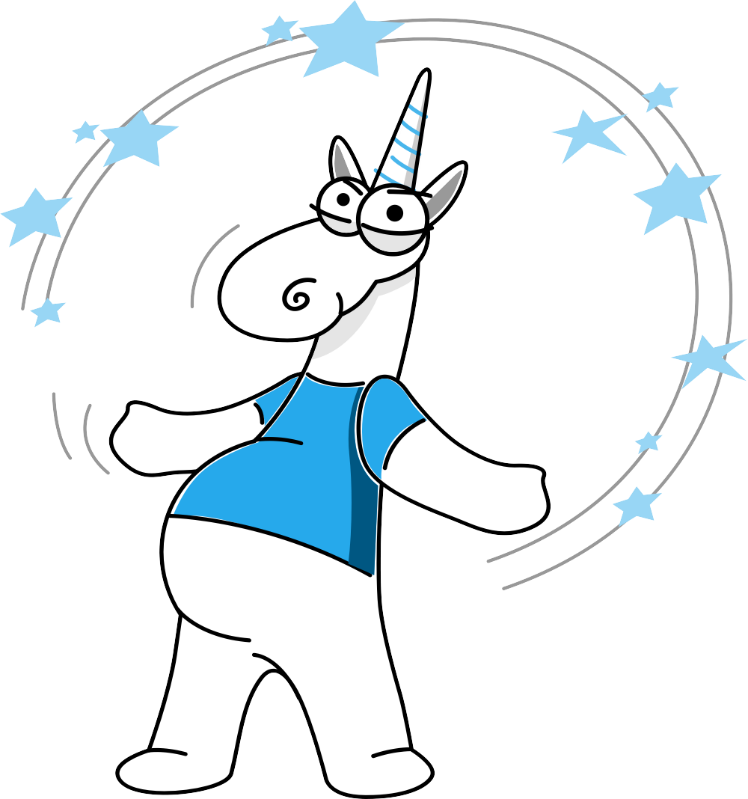 60
«Одно кольцо соберёт их ...»
Что такое SonarQube, и зачем он нужен
PVS-Studio как плагин для SonarQube
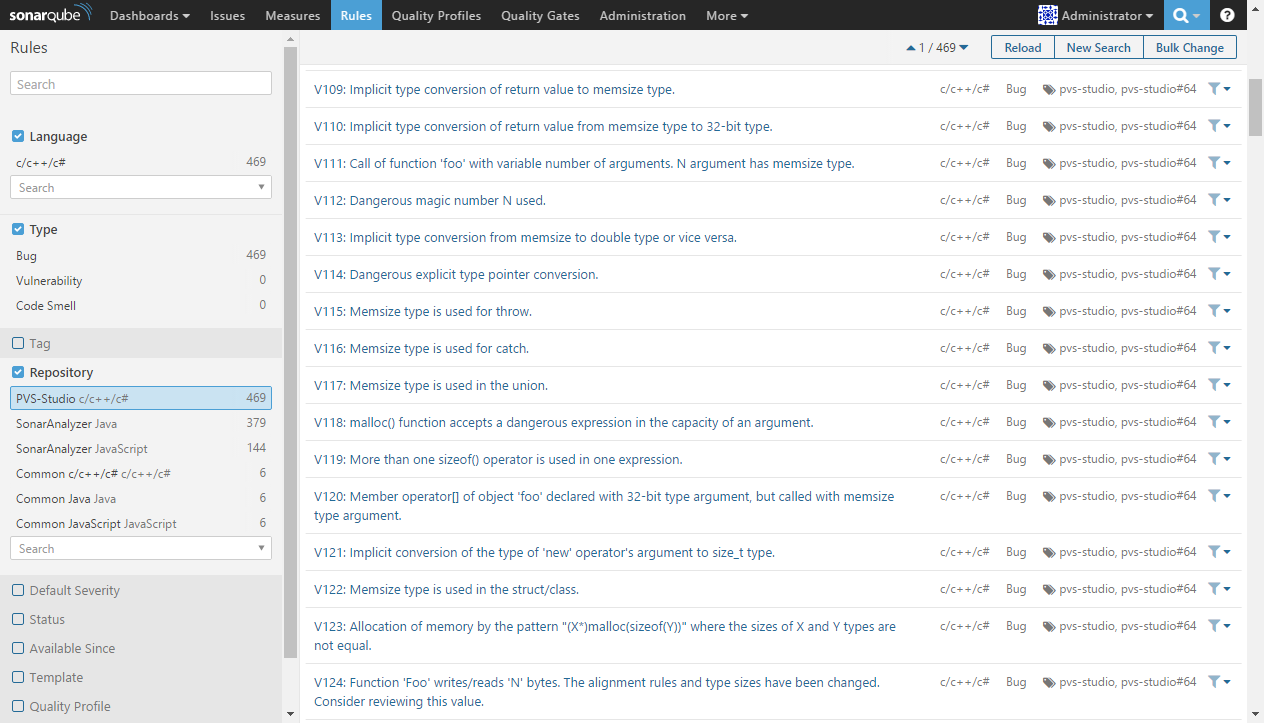 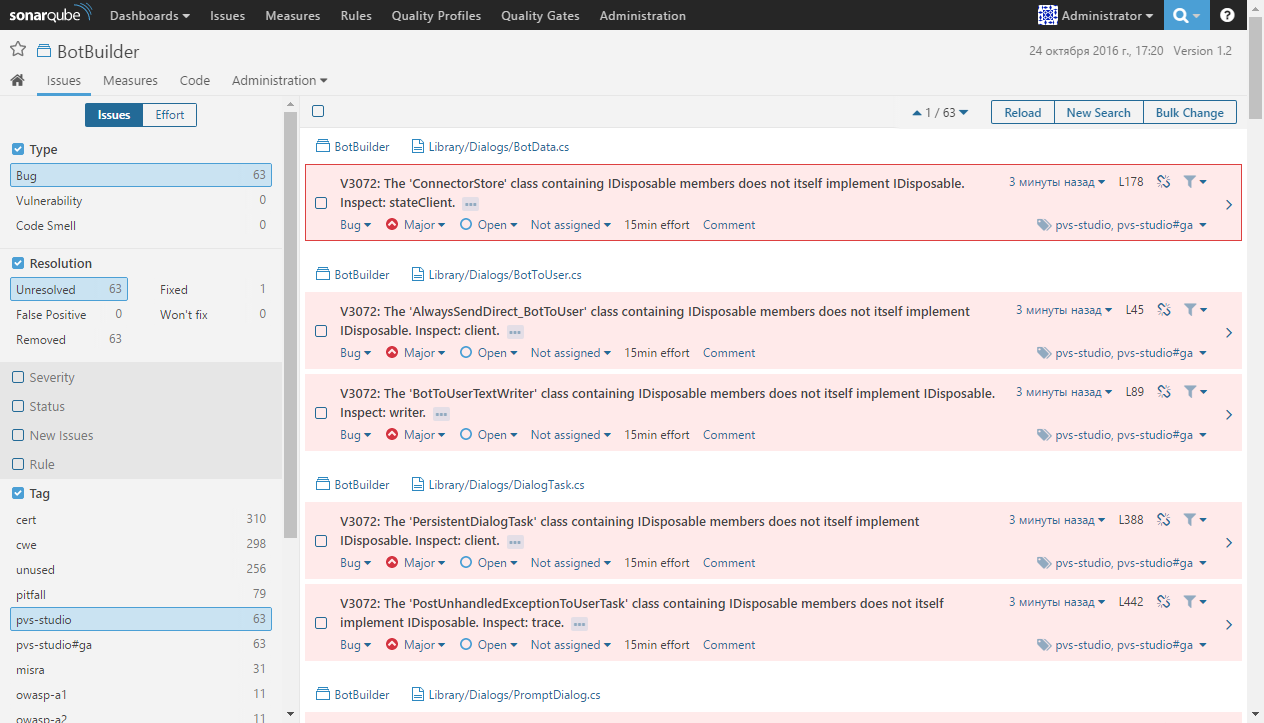 61
100500 предупреждений
Разметка имеющихся предупреждений как неактуальных для начала
Правим ошибки в новом или изменённом коде
Потихоньку устраняем технический долг
Обязательно ночные прогоны и рассылка уведомлений
Если очень большой проект - инкрементальный анализ
62
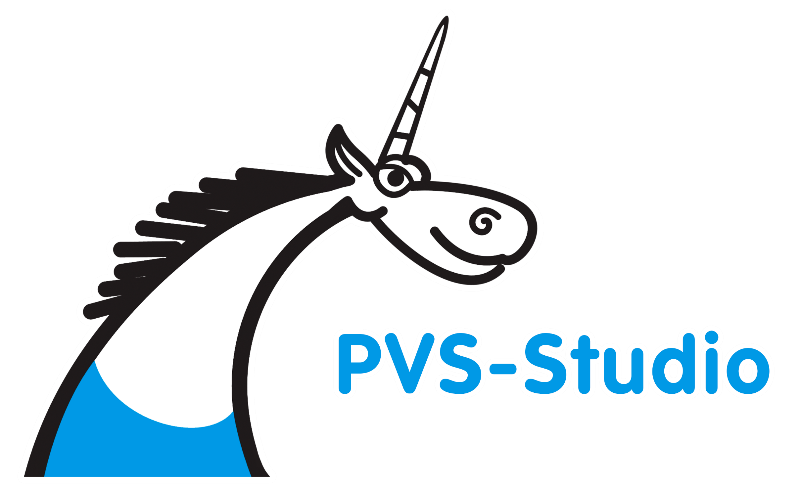 PVS-Studio – это инструмент для выявления ошибок и потенциальных уязвимостей
С, C++, C# и Java
Windows, Linux и macOS

Смежные умные слова: SAST, CWE, SEI CERT, MISRA, DevSecOps, SonarQube, IncrediBuild, CI.
63
Как быстро попробовать PVS-Studio
Скачать PVS-Studio:https://www.viva64.com/ru/pvs-studio-download/
Быстрый старт (мониторинг компиляции)
Windows утилита: 	 	CLMonitoring
Linux/macOS утилита:		pvs-studio-analyzer
64
Ответы на вопросы
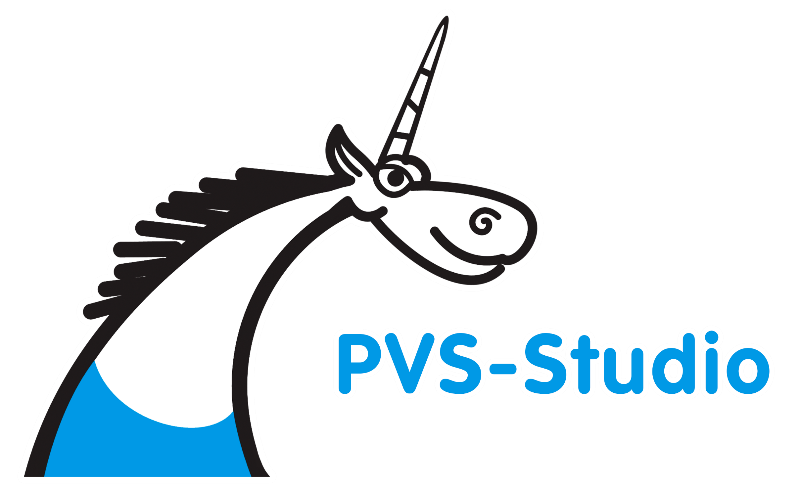 E-Mail:	karpov@viva64.com
Twitter:	@Code_Analysis
Instagram:	@pvs_studio_unicorn
65